Alpena, Michigan Friday, May 12 and Saturday, May 13, 2017
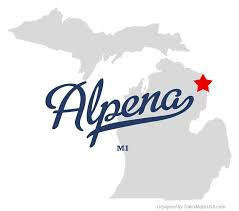 https://drive.google.com/file/d/0BxvBSv_Cvz04cGw2b2c2dEZzdVU/view?usp=sharing
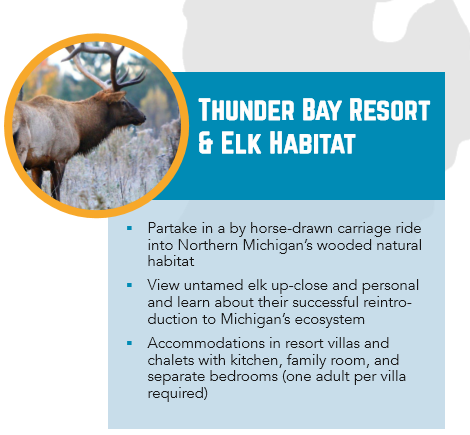 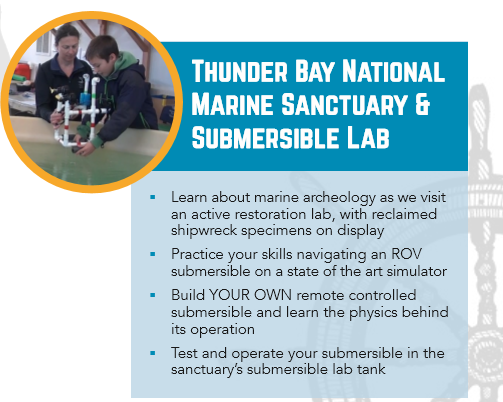 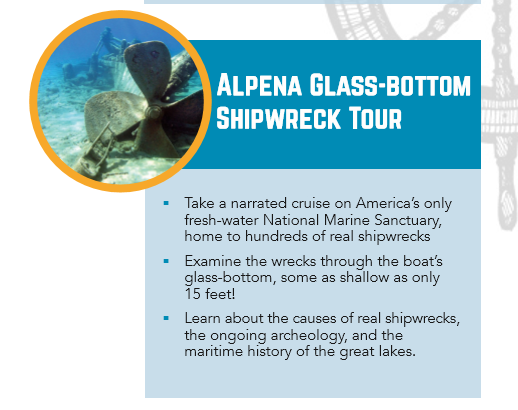 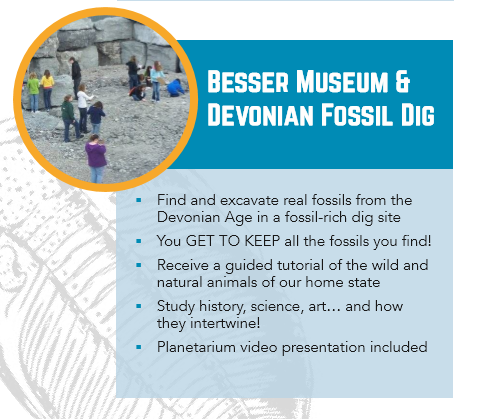 Also Included:
  Fossil dig with Paleo Joe
  Fresh water testing lab of Lake Huron
  One night at Thunder Bay Resort 
  1 breakfast
 2 lunches
 2 dinners
Total price is $365.00 / student$385.00 / adult
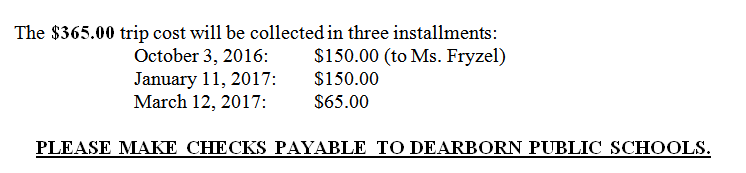 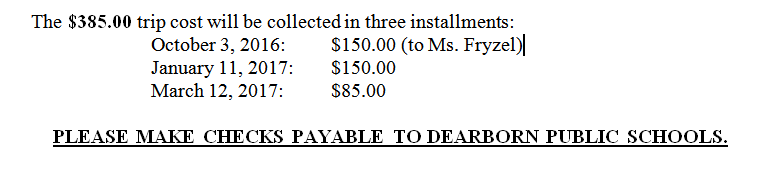 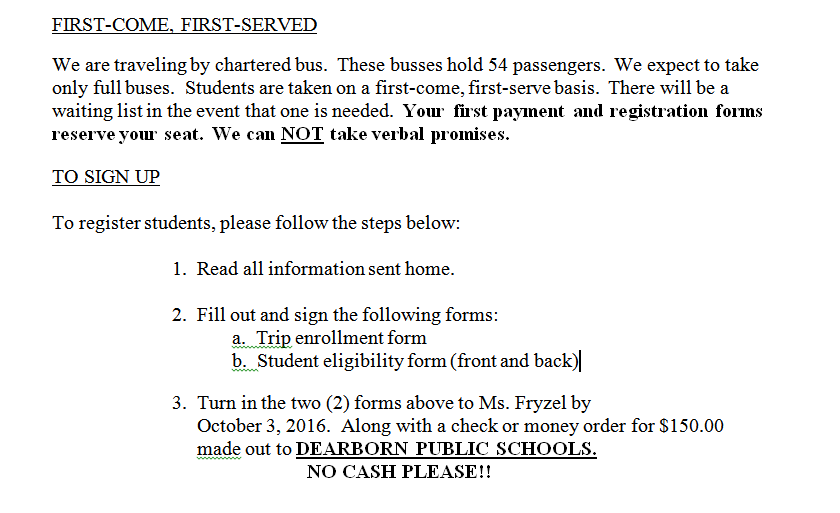